Kennis en toepassing 
analysemodellen
Corry Oosterhoorn
April 2024
Programma Inzicht in complexe documenten en probleemsituaties met analysemodellen
09.00-16.30 uur
Welke vragen heb je?
Inleiding: werken met analysemodellen
Knoster Model
Doelboomanalyse
Visgraat diagram
PIN-analyse
Mindmapping
Krachtenveldanalyse
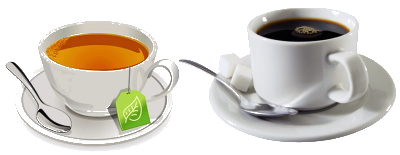 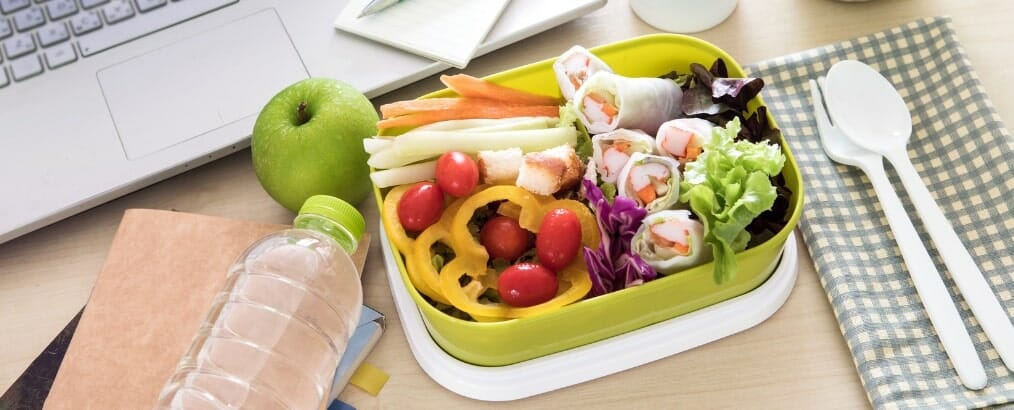 Voordelen werken met analysemodellen
Objectief kijken naar onderwerp/situatie/probleemstelling/informatie
Dieper op een situatie ingaan
Weg van de details en meer kijken naar de hoofdlijnen
Verbanden kunnen leggen
Structureren van informatie en aanwezige kennis
Bewuste brainstormfase inbouwen
Uitgaan van feiten en niet van vooronderstellingen
Duidelijke scheiding maken tussen beeldvorming en oordeelsvorming: oordeel uitstellen, kritisch kijken of het compleet is
3
BOB-model
Toepassingsmogelijkheden
Ambtelijk secretaris en analysemodellen
Zelf hanteren bij het formuleren van inhoudelijke adviezen aan de OR
Hanteren als brainstormmethodiek voor jezelf
OR attent maken op bestaan van de verschillende methodieken
OR ondersteunen bij het hanteren van analysemodellen
OR bekwaam maken in het zelf hanteren van analysemodellen